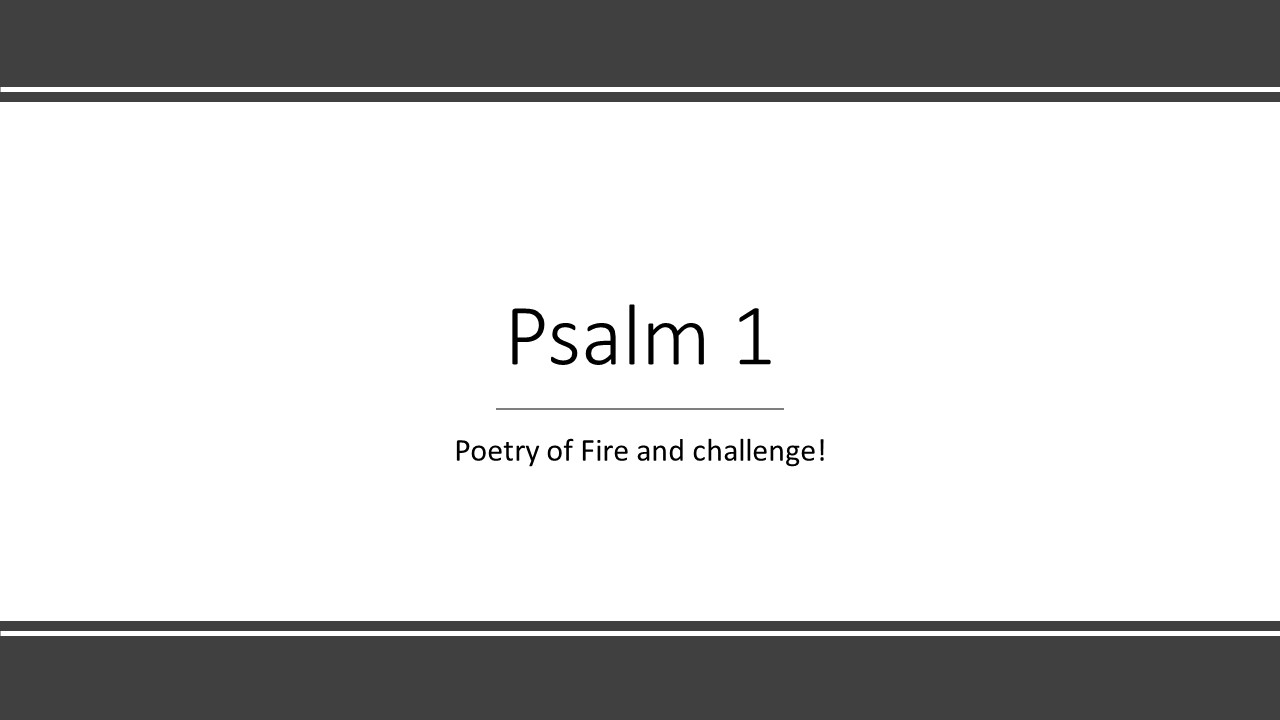 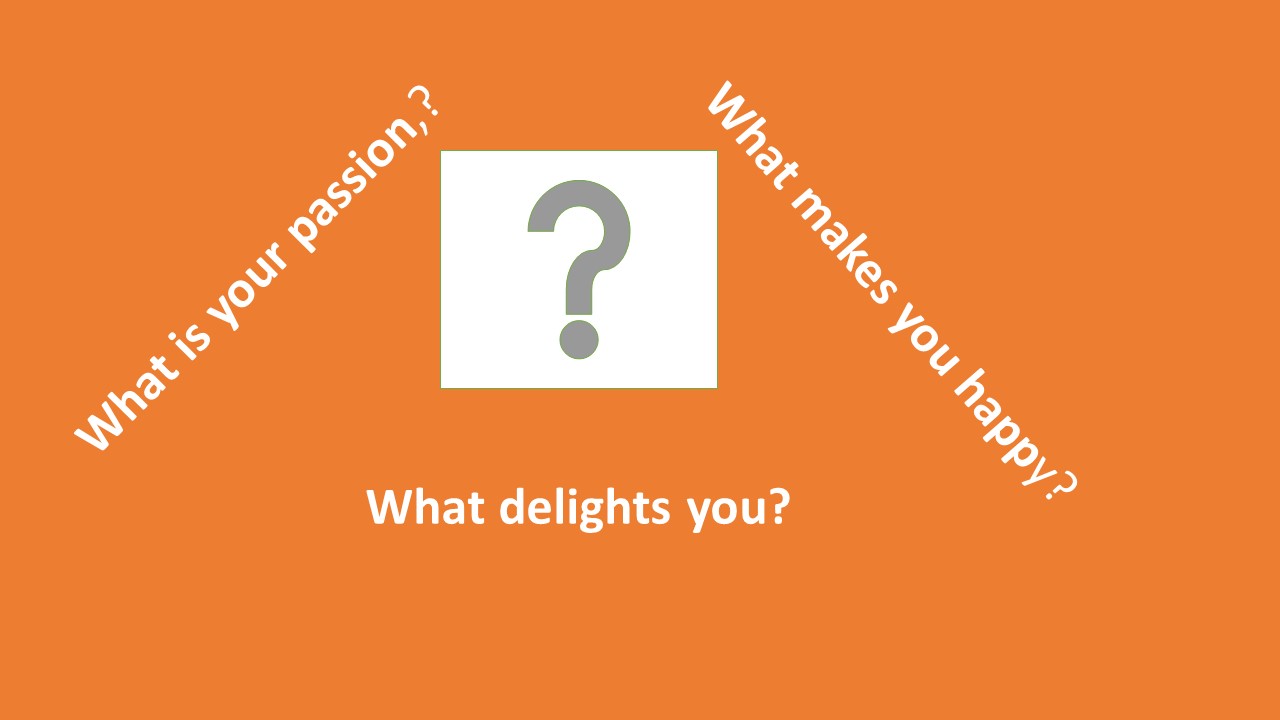 [Speaker Notes: Make sure animation is on! what makes you happy? What is your passion,? what delights you?]
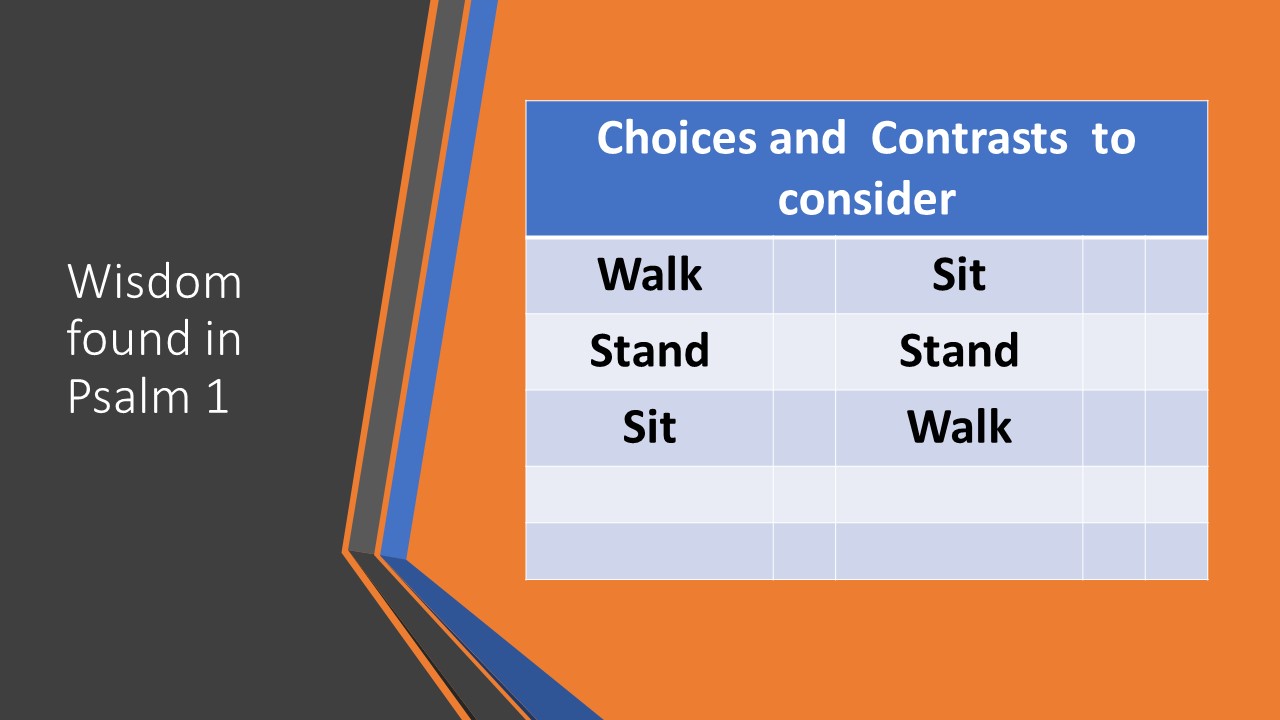 [Speaker Notes: Lets consider verse 1 with  choices and contrasts]
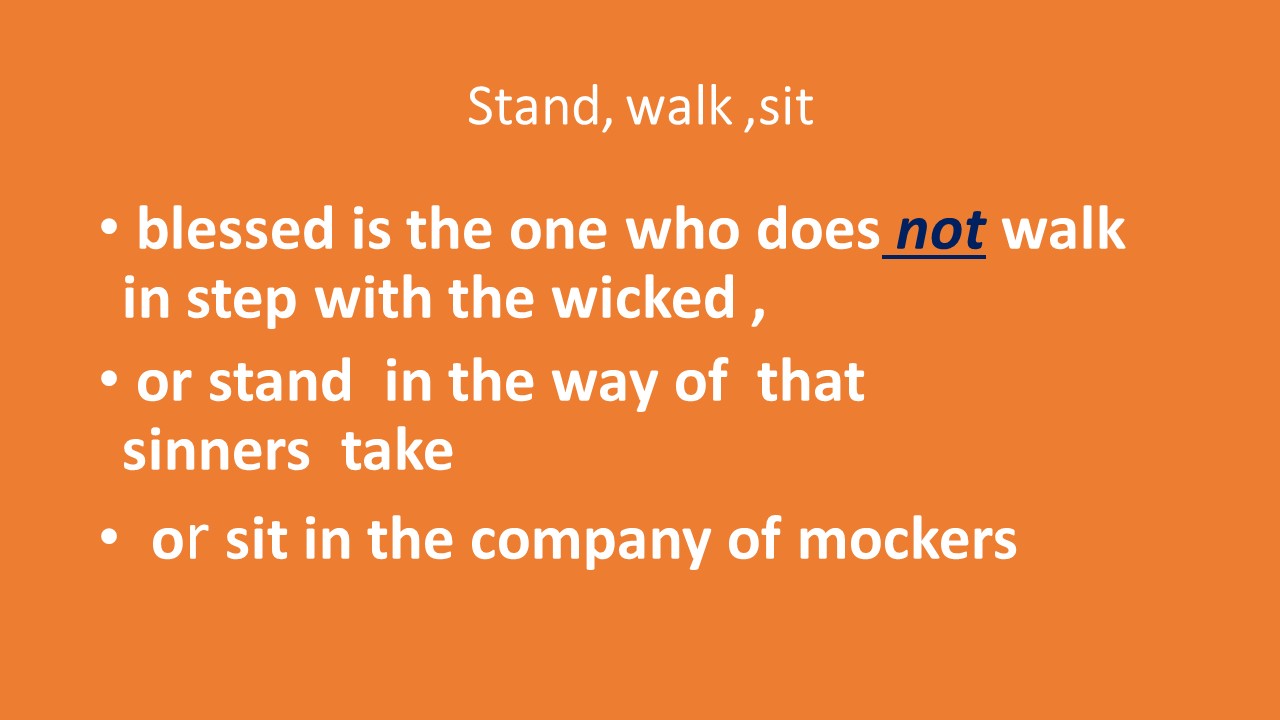 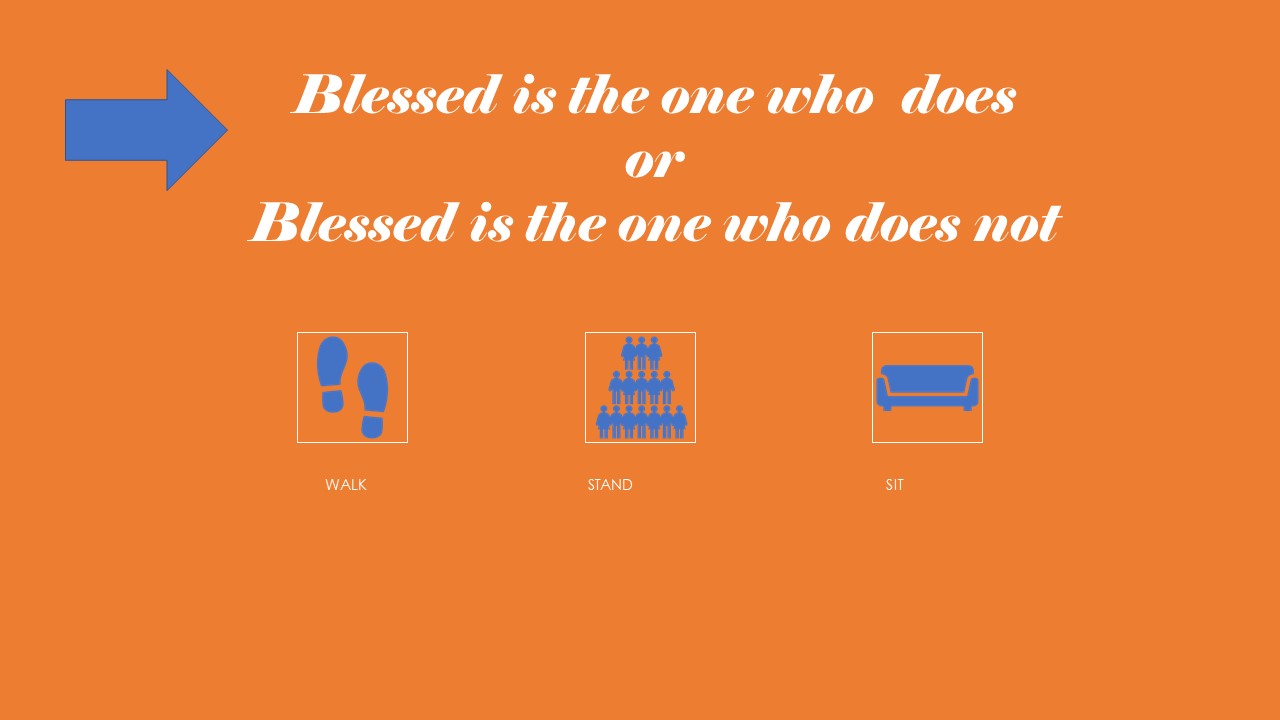 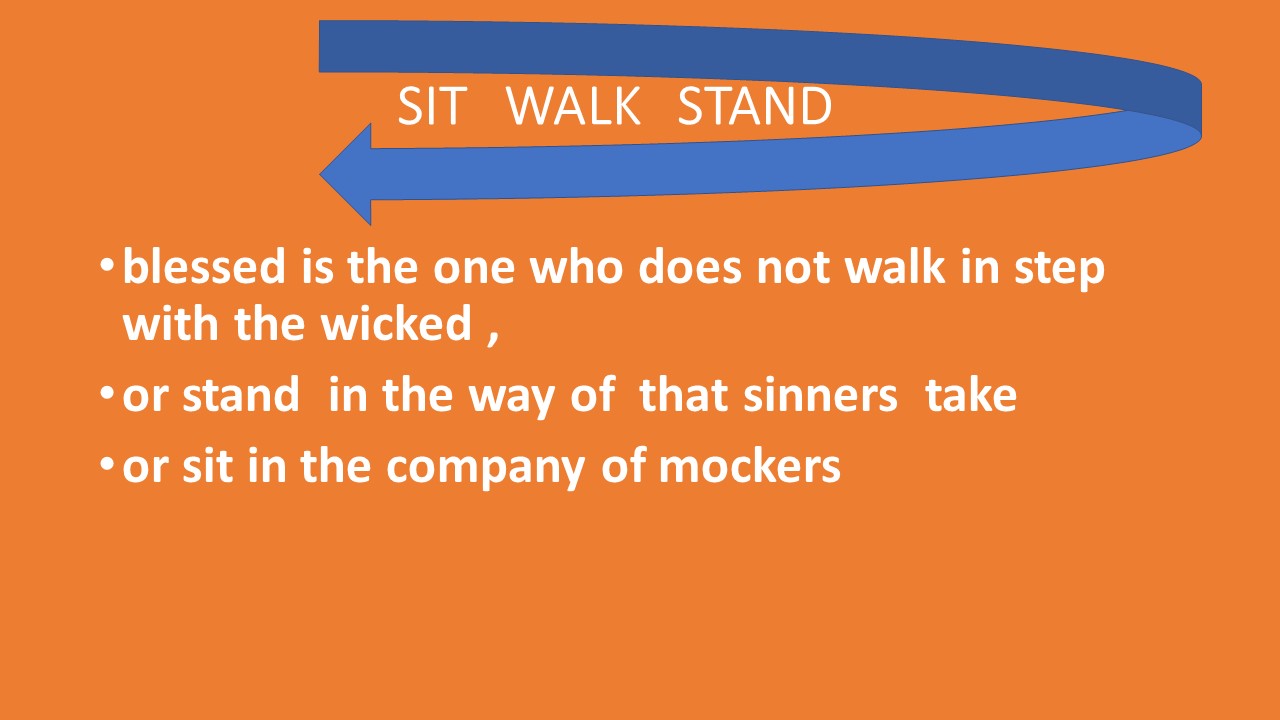 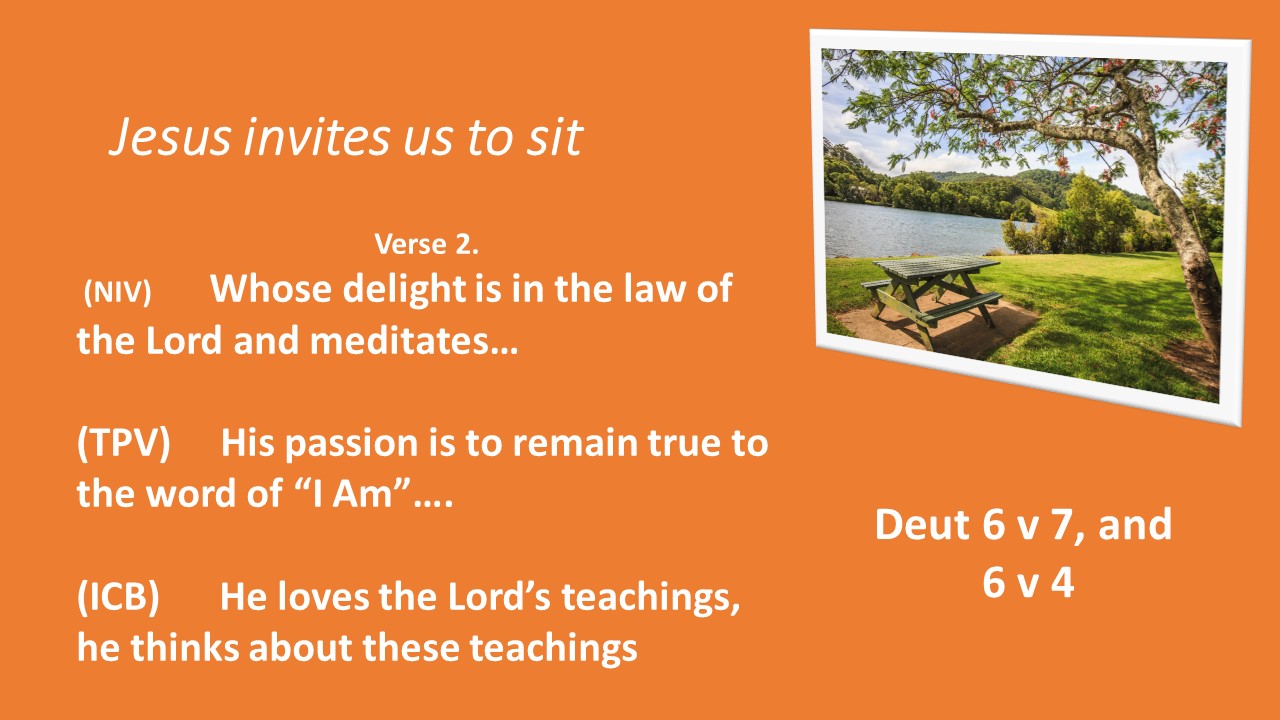 [Speaker Notes: 2nd animation   2lets look at verse 2,
 3rd animation    Deuteronomy 6 v7 ….]
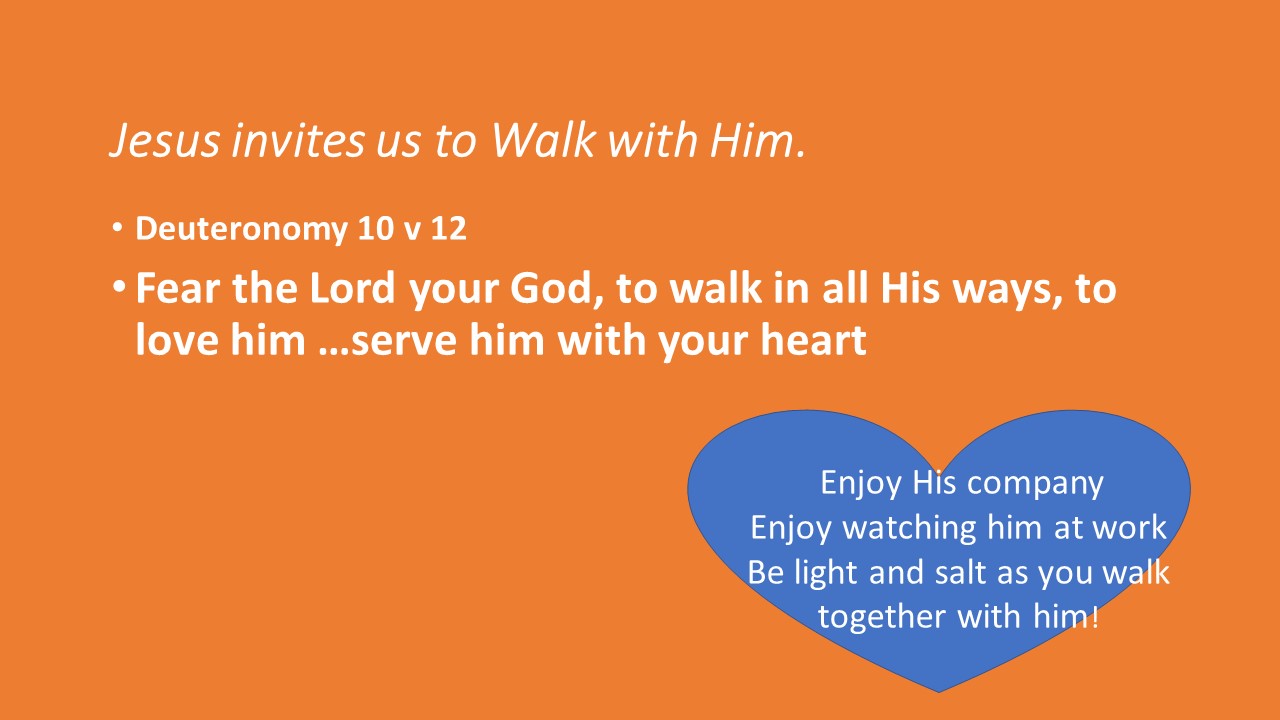 [Speaker Notes: Who better than  our Creator? Then we will know how to walk]
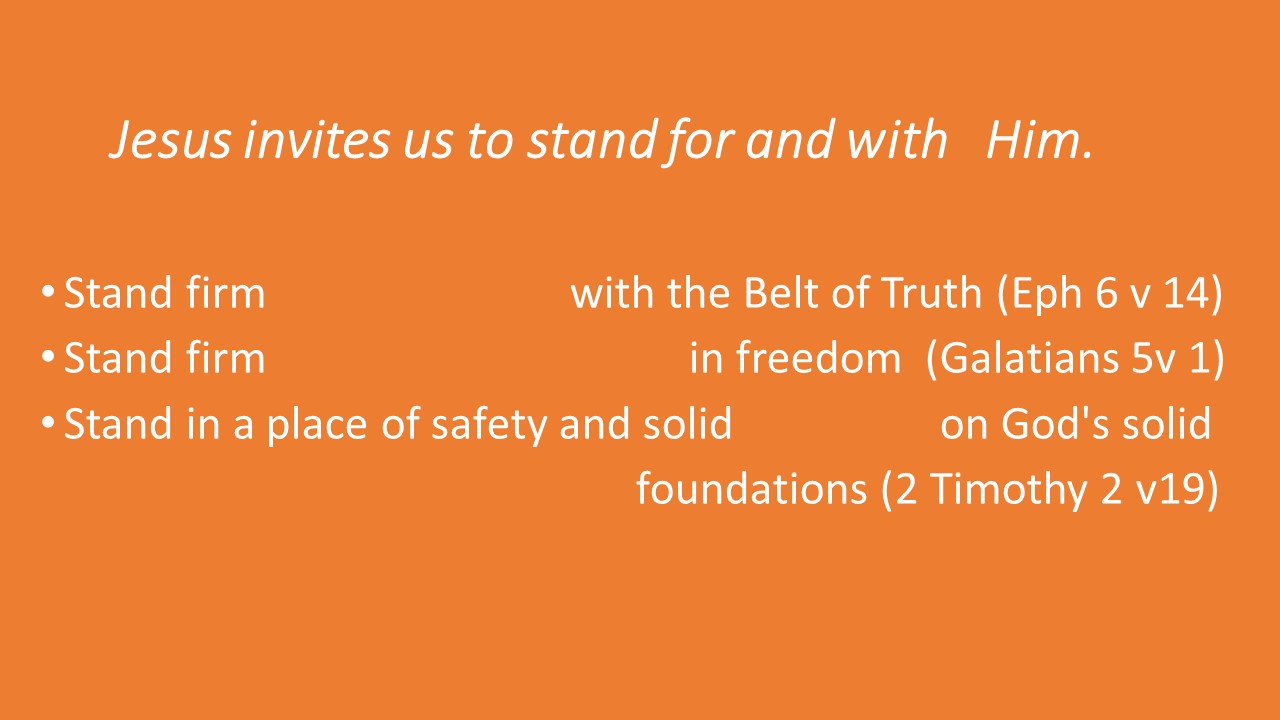 [Speaker Notes: And thirdly Jeus invites us to Stand with him]
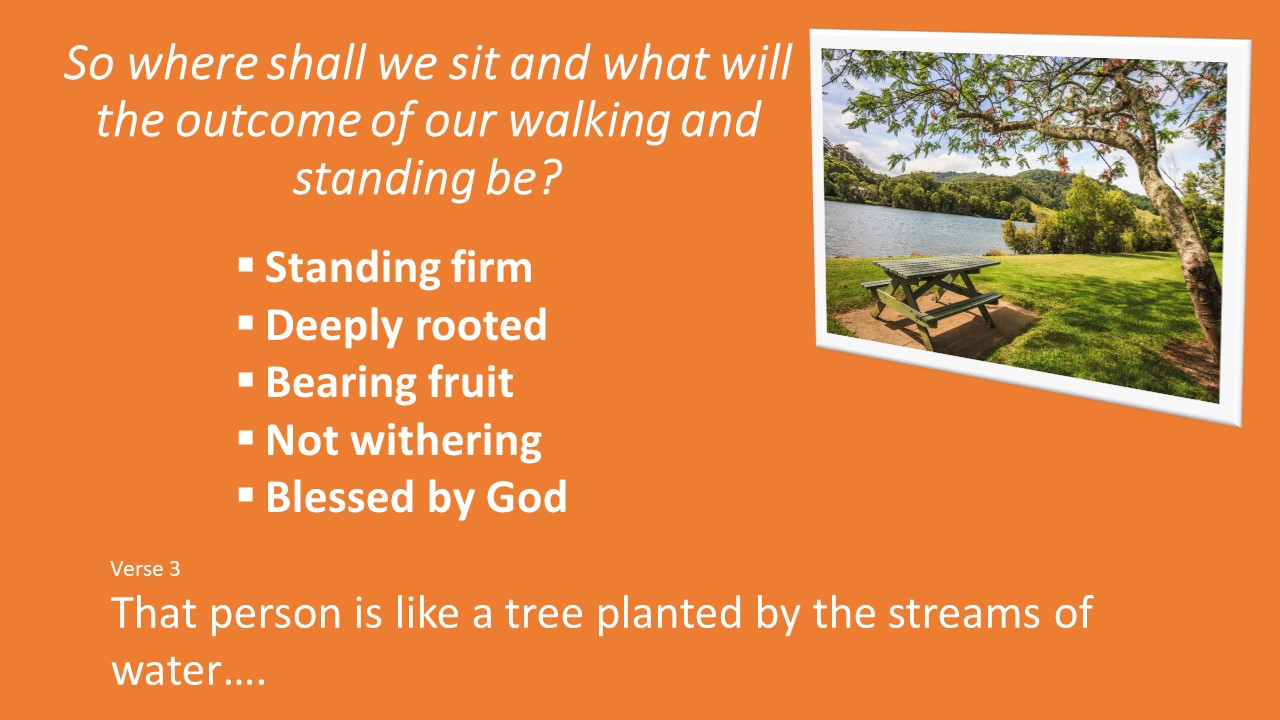 [Speaker Notes: The choice is ours……..]